Laboratori Nazionali del SudUniversità degli Studi di Sassari
INFN UNISS Role
VIRGO: Data analysis. Search for Burst Multi-messenger event candidates


ET: Sos Enattos Characterization and Candidature
7/5/21
Domenico D'Urso
2
VIRGO: Activity
Detector upgrades on going (Ad Virgo+, Phase I)
Quantum noise reduction: implementation of a frequency-dependent squeezing system
Newtonian noise cancellation system installed 
installation of the instrumented baffles around Input Mode Cleaner mirror, in order to reduce the diffused light
testing the new suspensions for heavier mirrors
7/6/21
Domenico D'Urso
3
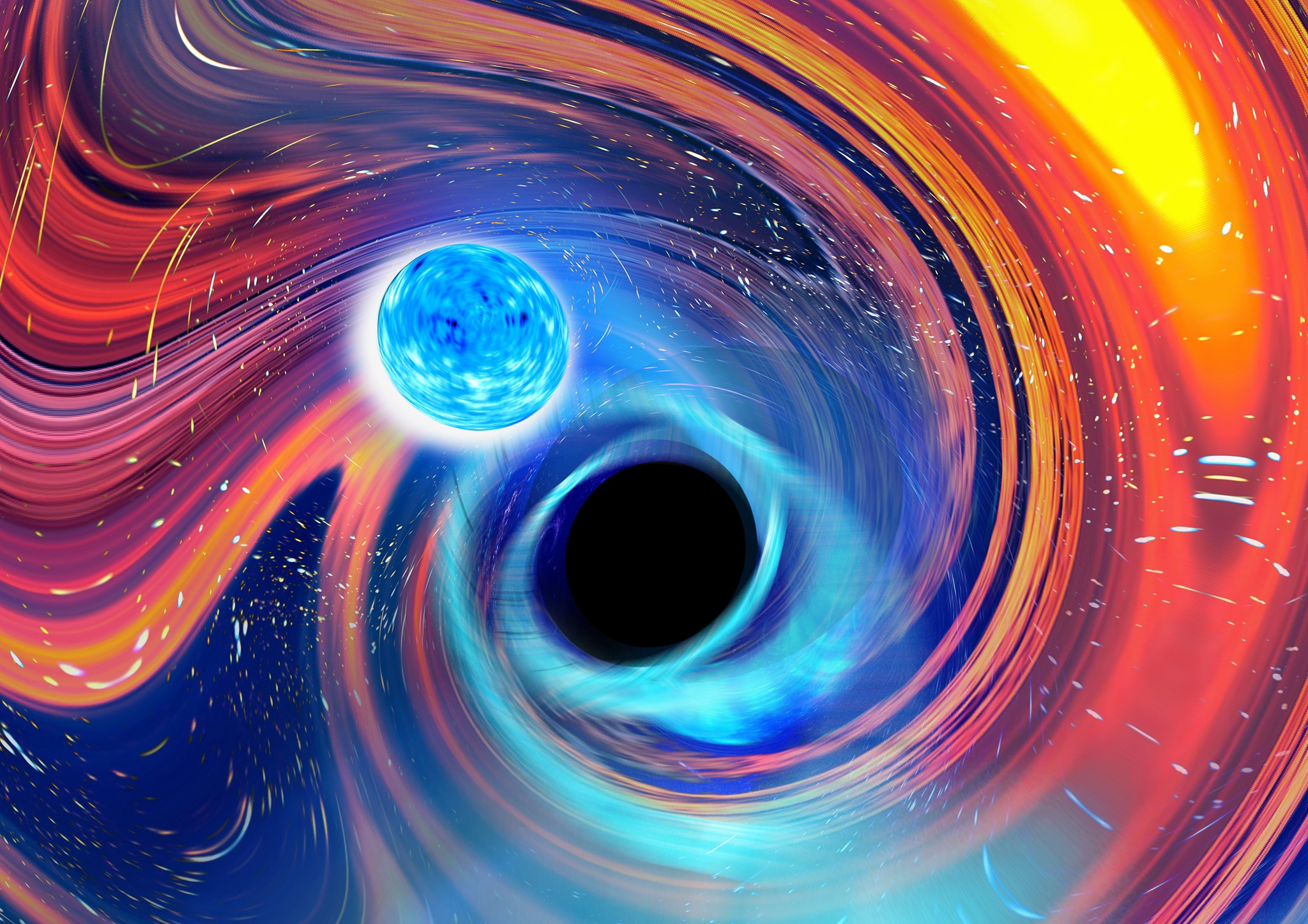 First observation of GW associated to the merge of a Neutron Star and a Black Hole:
GW200105 (8.9 and 1.9 solar masses)
GW200115 (5.7 and 1.5 solar masses)
7/5/21
Domenico D'Urso
4
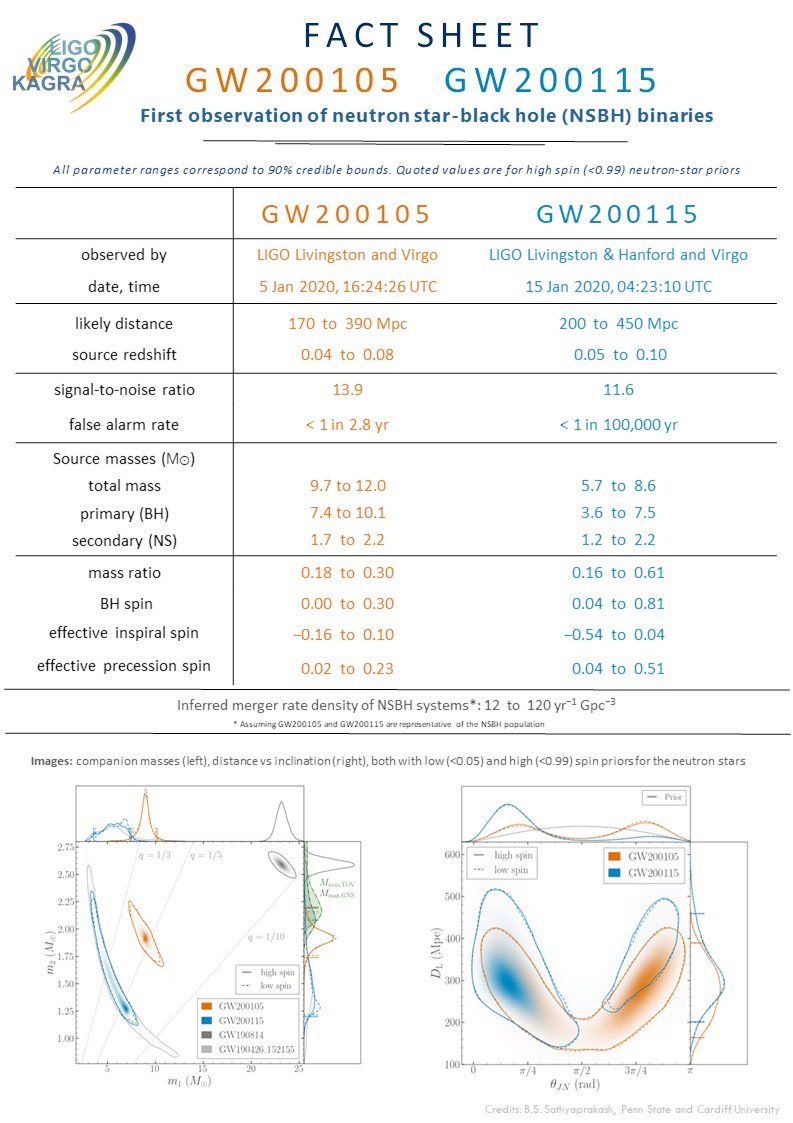 7/5/21
Domenico D'Urso
5
VIRGO: UniSS/LNS Contribution
Burst Multi-messenger events: Search for transient GWs signals associated with GRB and FRB during LIGO-Virgo third observational run



Use of machine learning techniques to search for GW events
7/6/21
Domenico D'Urso
6
VIRGO: Burst Multi-messenger events
250 GRBs reported by Fermi and Swift, ~30 analyzed by LNS group
7/6/21
Domenico D'Urso
7
VIRGO: Machine Learning Analysis
Implementation of pre-filter trigger to distinguish event candidates by means of machine learning techniques
Hierarchical approach
Test on Monte Carlo data with very promising results.
7/6/21
Domenico D'Urso
8
VIRGO: Anagrafica/Richieste 2021
7/5/21
Domenico D'Urso
9
ET Roadmap
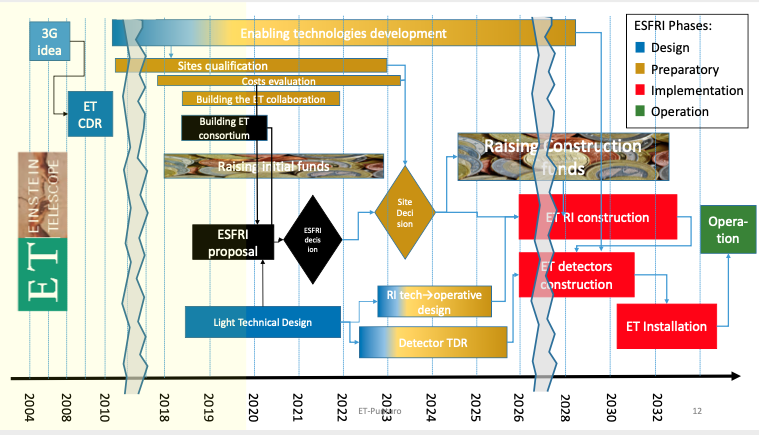 7/5/21
Domenico D'Urso
10
ET: ESFRI Proposal approved
On 30 June, the European Strategy Forum on Research Infrastructures (ESFRI) decided to include ET in the update of its roadmap for 2021.
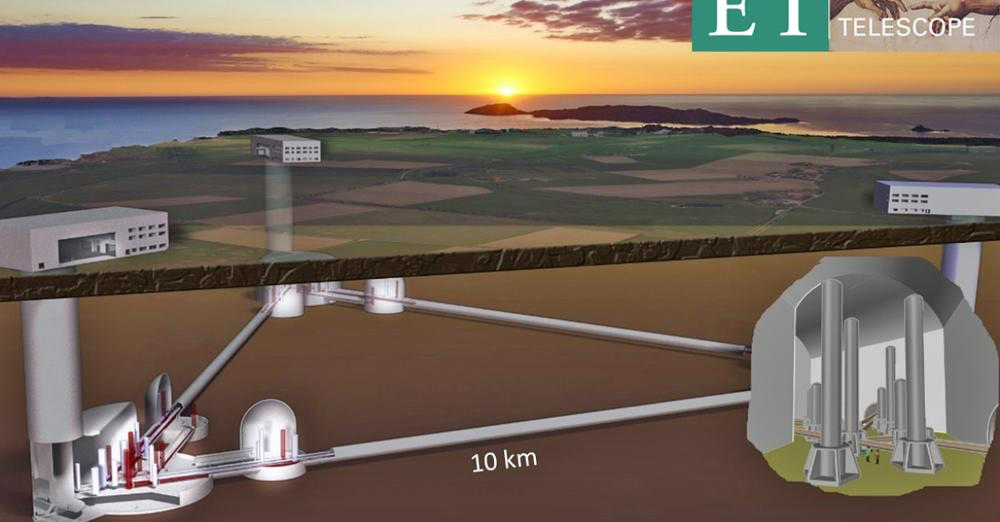 7/6/21
Domenico D'Urso
11
ET: Sos Enattos Characterization
Sensors on site
4 broadband triaxial seismometers (1 surface vault installation + 3 underground); 
3 short-period triaxial seismometers (first seed of a new array); 
2 magnetometers (1 buried at surface, 1 underground). 
High precision tiltmeter (Archimedes prototype)
Weather station

Data acquired at the SarGrav control room, transmitted via UMTS link to remote server (INGV-PI server → ET repository) and through an INFN access point
Underground station equipped with GPS signals for DAQ
7/5/21
Domenico D'Urso
12
Sos Enattos Measurement Stations
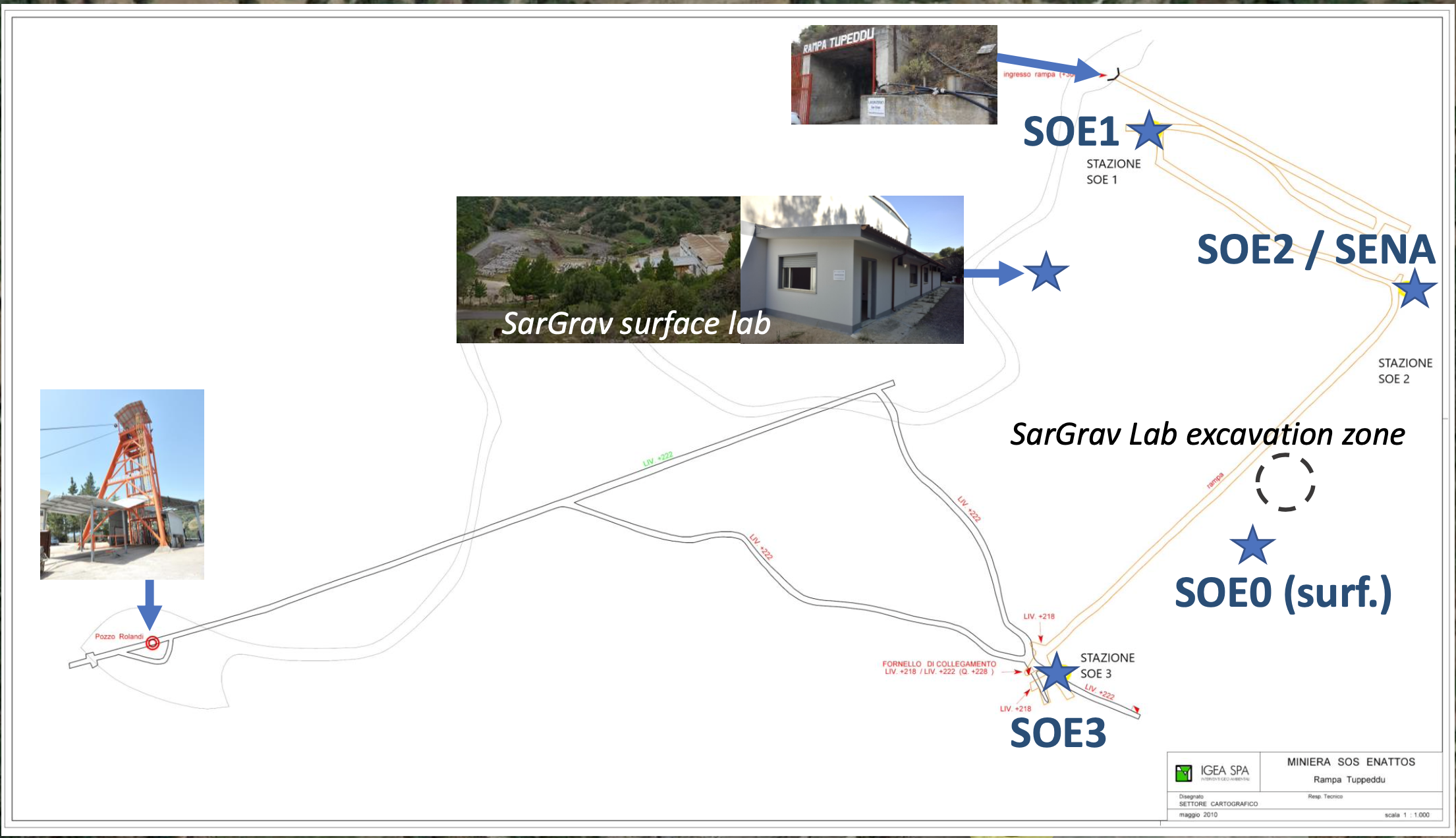 7/5/21
Domenico D'Urso
13
ET: Sos Enattos Candidature Next Steps
Infrasound microphone arrays to be deployed in surface and underground; 
Geological survey along the ET “triangle” with georesistivimeter probe.
7/5/21
Domenico D'Urso
14
ET: Sos Enattos CandidatureNext Steps
Borehole excavation at the corner P2 and P3 completed
Long-period borehole micro-seismic measurements at depth 250-300m with broadband borehole seismometers (Nanometrics Trillium120 BH Slim); 
Surface seismic measurements at the corners close to the boreholes with broadband seismometers (Nanometrics Trillium120H).
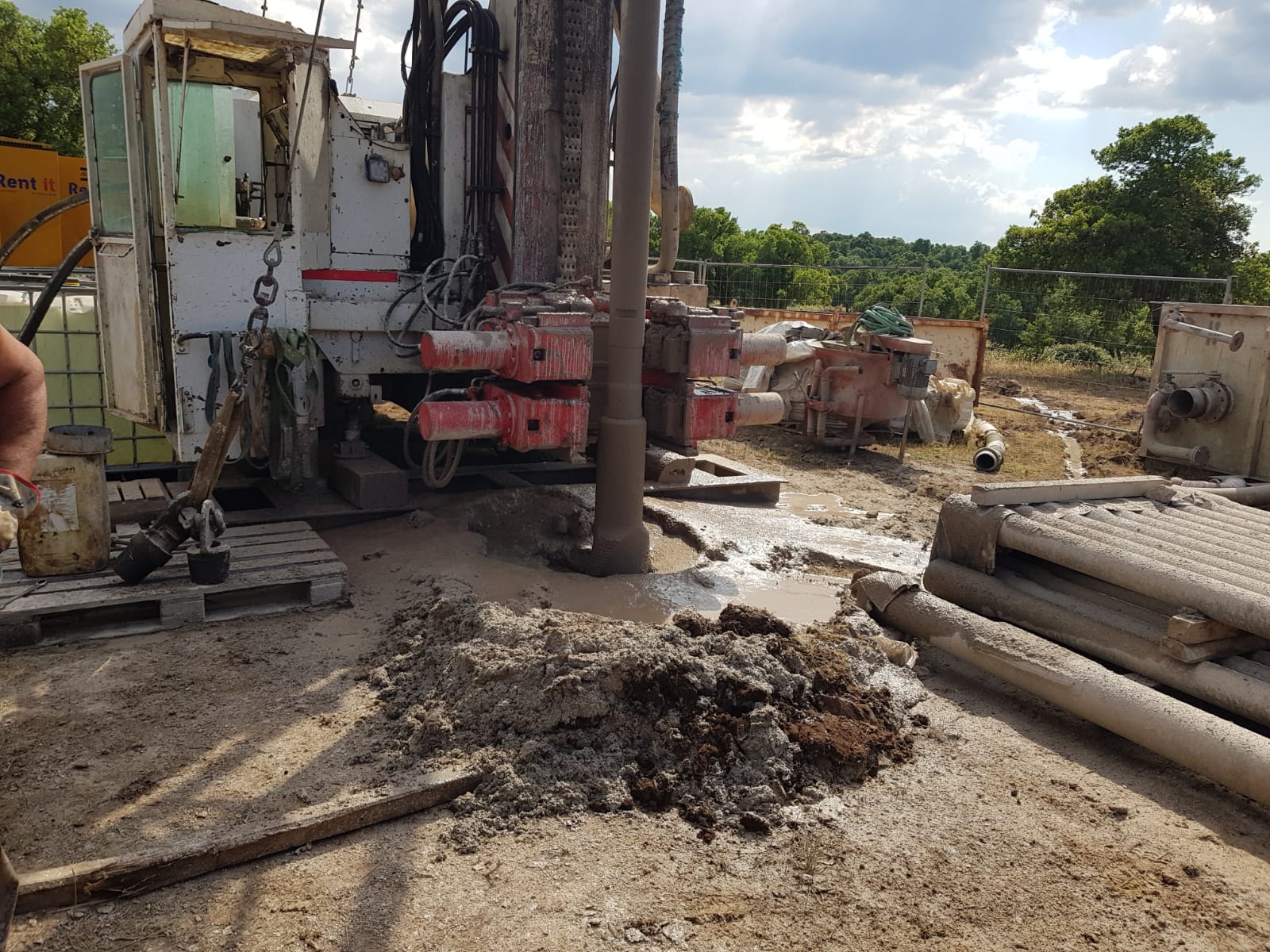 7/5/21
Domenico D'Urso
15
ET: LNS-UNISS Role
First analysis of seismic sensor data published
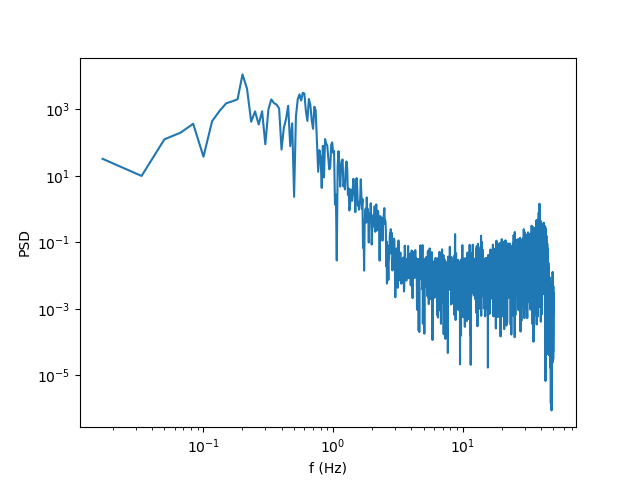 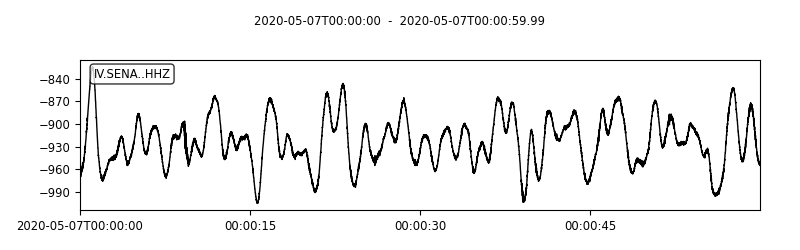 Waveform => PSD
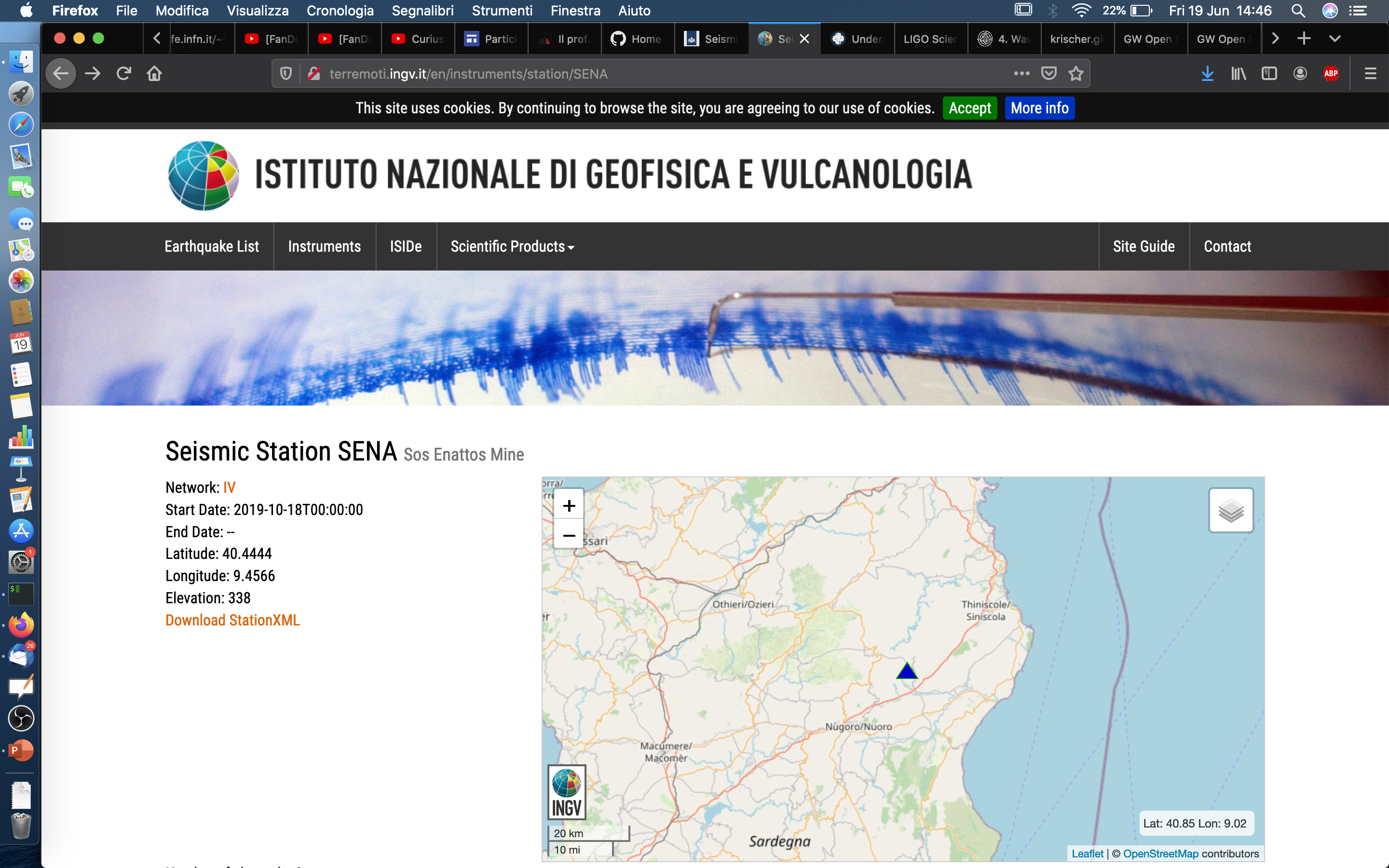 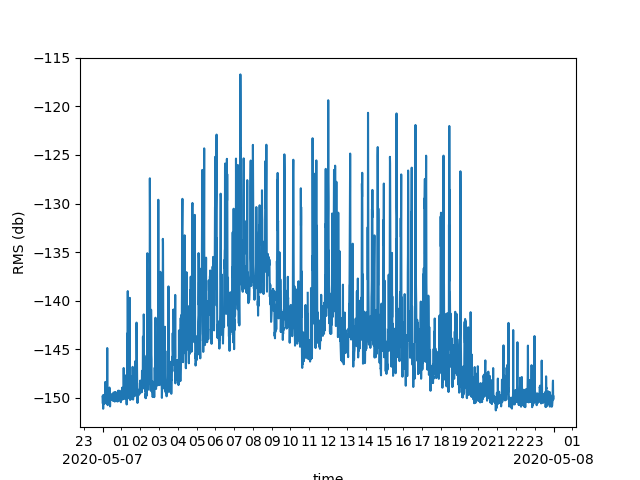 PSD => RMS
time
ET: LNS-UNISS Role
@UNISS

Configuration of NI-cRIO-9049 electronic system for Archimedes balance (founded by SarGrav project)
Control room preparation
Optical components assembly for the Archimedes balance prototype
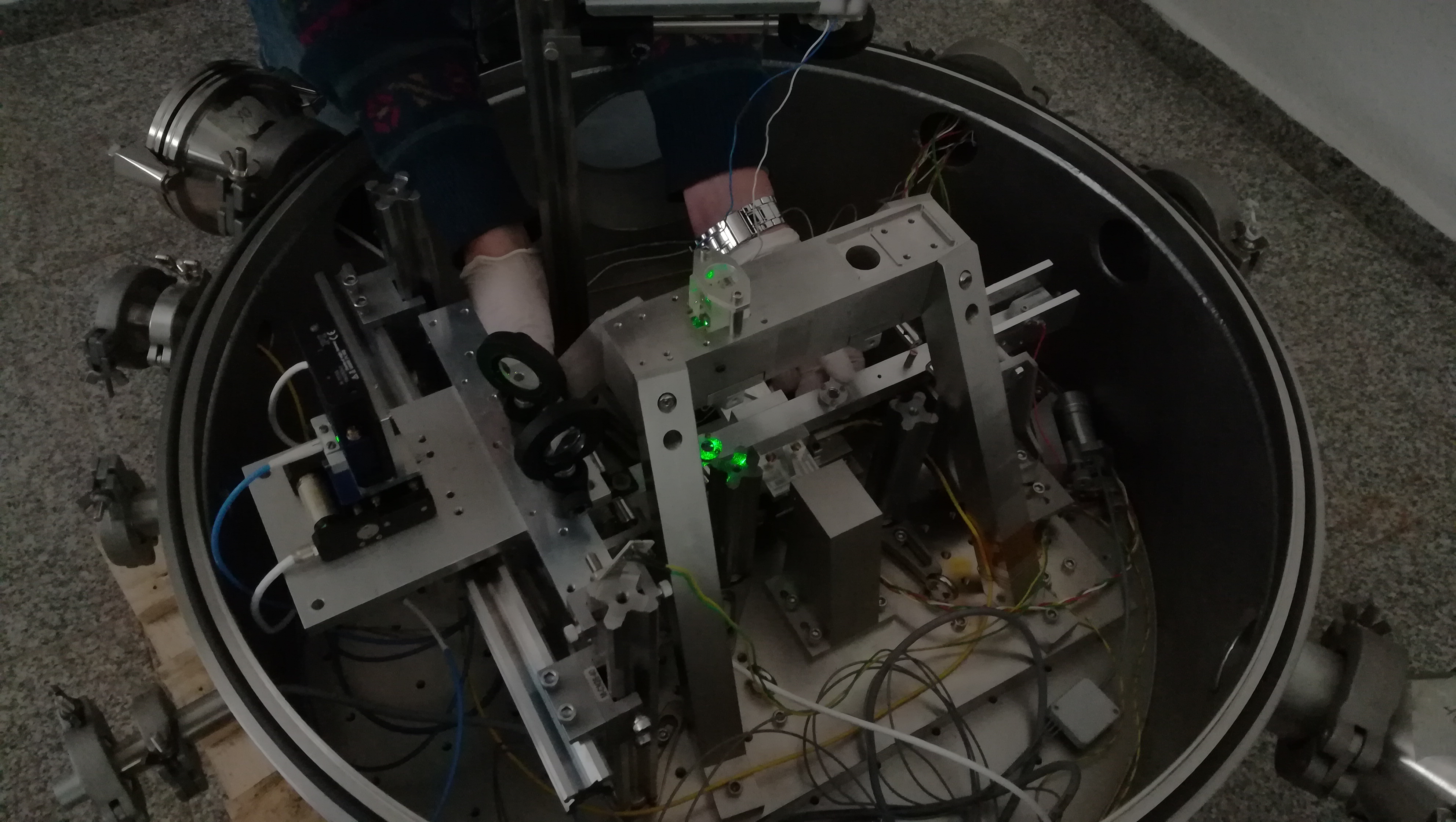 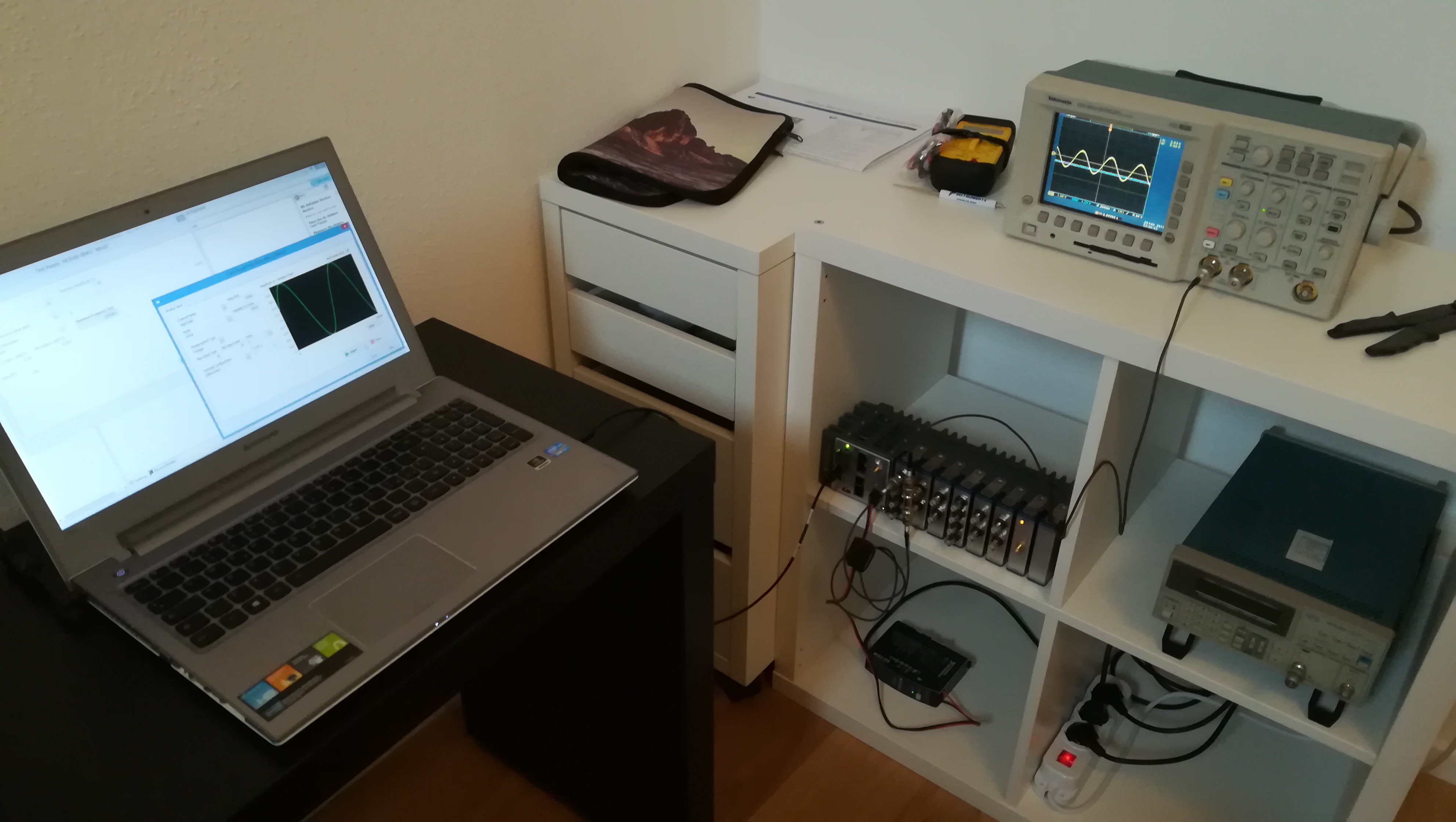 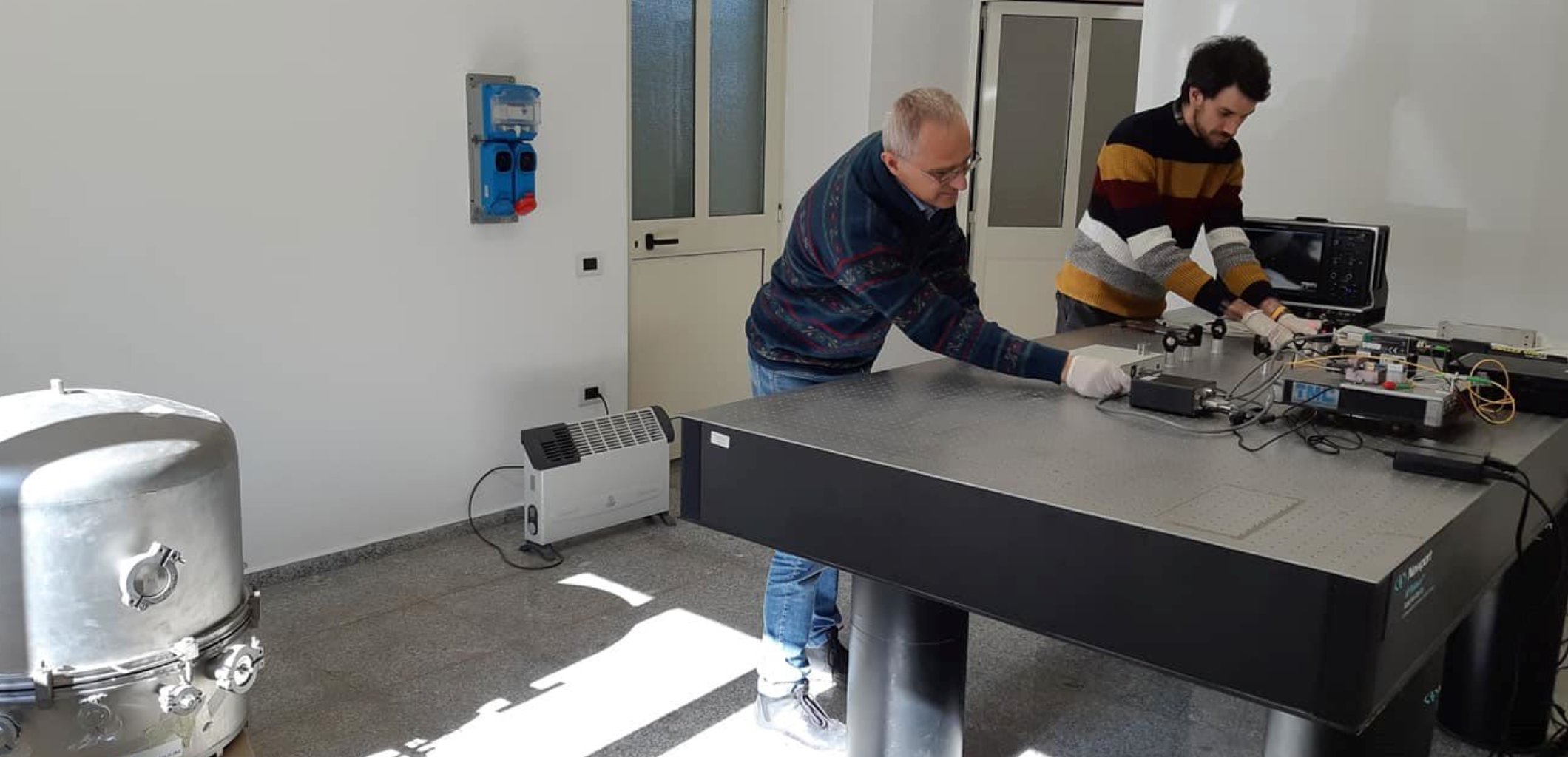 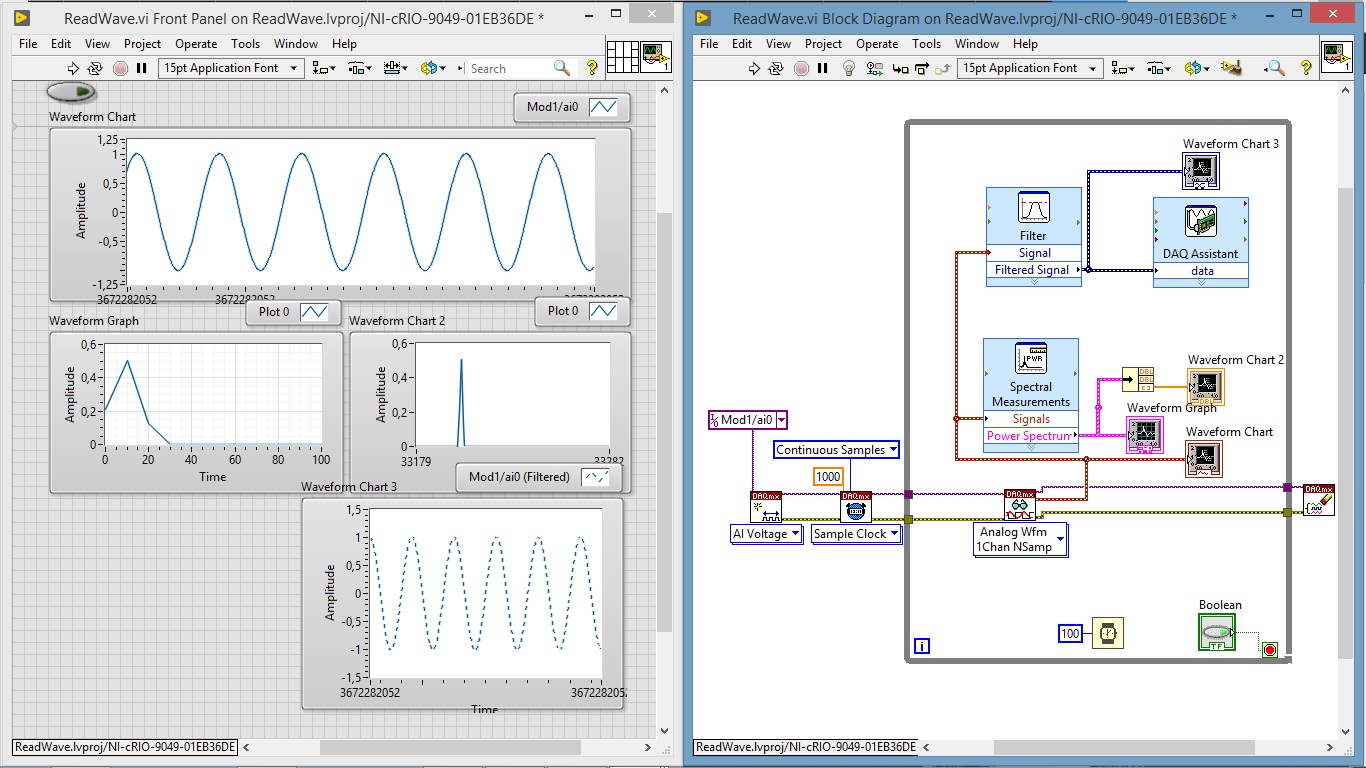 ET: Attività 2022
Candidatura Sos Enattos
campagne di campionatura del suolo, operazioni di carotaggio, studi geo-fisici e geo-elettrici sulla natura dei terreni 
campagne di misura del rumore sismico e ambientale
stima degli impatti socio-economici dell'Osservatorio. 
“sponsorizzazione” sito
7/5/21
Domenico D'Urso
18
ET: Attività 2022
Misure long-term del segnale sismico in prossimità della localizzazione dei vertici dell’interferometro
stima noise ambientale (naturale e/o antropico) alla profondità e nella sede prevista per l’infrastruttura
correlazione con misure analoghe eseguite a diverse profondità all’interno della miniera di Sos Enattos
7/5/21
Domenico D'Urso
19
ET Anagrafica/Richieste 2022
7/5/21
Domenico D'Urso
20
Richieste
7/5/21
Domenico D'Urso
21